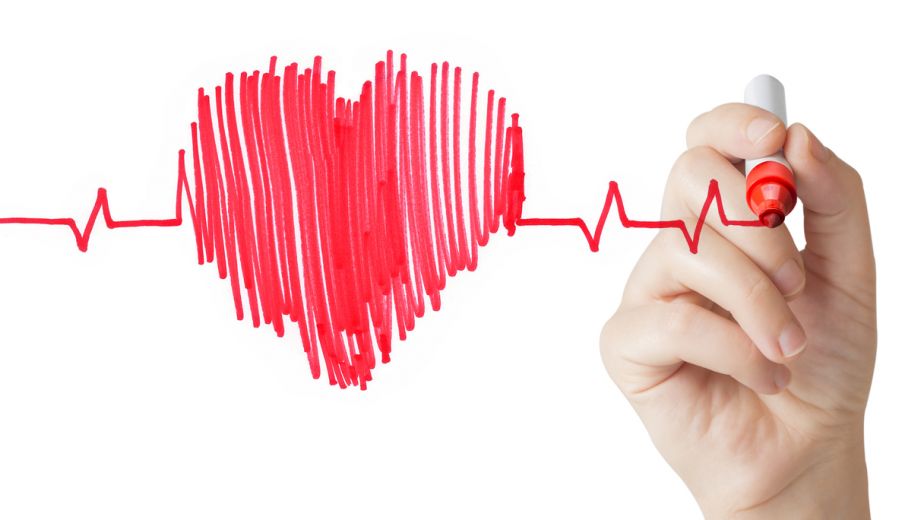 Hart- en vaatziekten
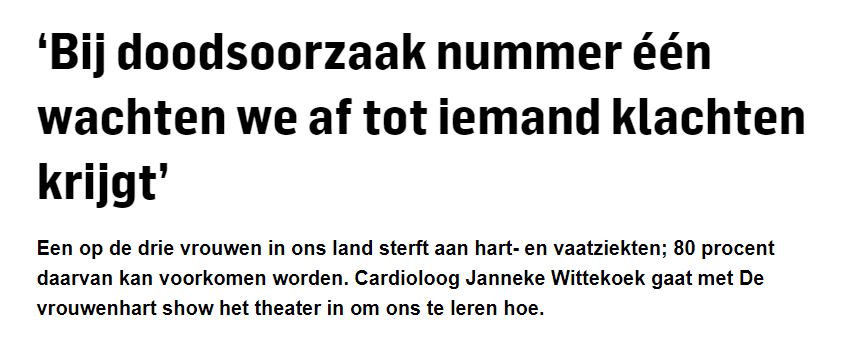 Wat gaan we vandaag doen?
Het hart 
 Bloeddruk bespreken
 Zelf bloeddruk meten
 Gevolgen & oorzaken

 Vetten
 Functies
 Opname
 Negatieve en positieve effecten
Kahootje
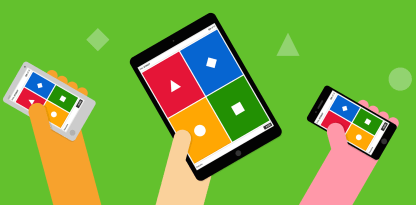 Uitleg van het hart
Bloeddruk
Een te hoge bloeddruk kan leiden tot beschadiging van de bloedvatwand
[Speaker Notes: Oorzaken van hoge bloeddruk
Te veel zoutinname
Onvoldoende groente en fruit eten
Lichamelijke inactiviteit
Overgewicht
Te veel alcohol drinken]
Eigen bloeddruk meten!
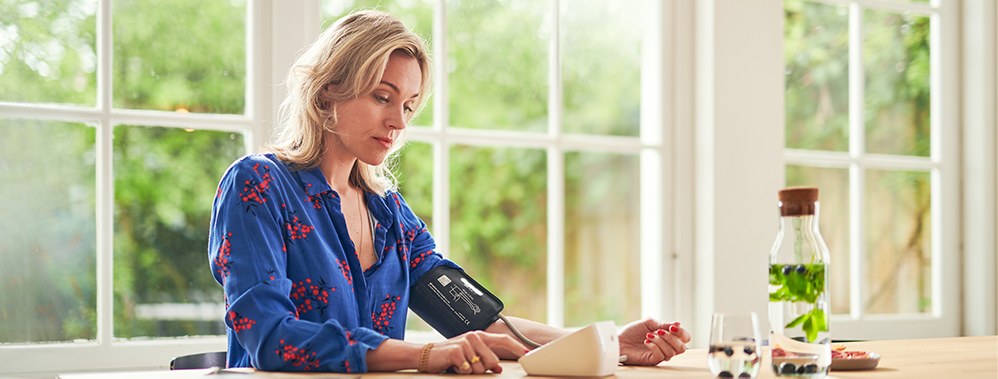 Aderverkalking (arterosclerose)
Gladde bloedvatwand (slagader)  ruw (beschadigingen) 
 Té veel cholesterol in het bloed
 Cholesterol hecht zich aan beschadigde ruwe wand
 Dikke, verharde plek in slagader (plaque) 
 Kan leiden tot volledige vernauwing

 Beschadiging van plaque: stolsel laat los en gaat de bloedbaan in
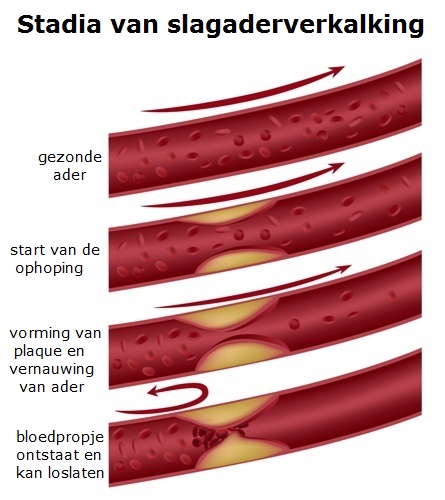 Gevolgen
Zuurstof tekort in achterliggende delen
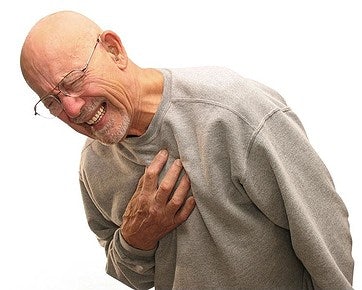 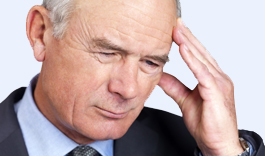 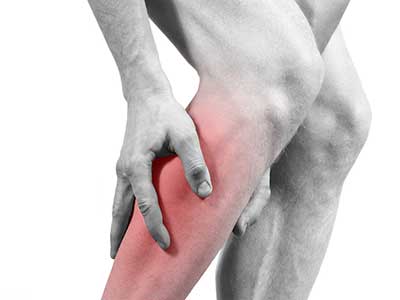 Hart infarct – afsluiting kransslagader, geen zuurstof
Beroerte – hersenen geen zuurstof
Etalage benen – slechte bloedtoevoer in benen
[Speaker Notes: Angina pectoris: deels afsluiting van de kransslagaders, pijn op de borst. Pijn vaak pas nadat meer dan de helft vernauwd is. Bij angina pectoris kan het hart niet genoeg zuurstof leveren (bij inspanning). Daarom is er ook vooral pijn bij inspanning
Hart infarct: volledige afsluiting van de kransslagaders. Volledige afsluiting door een klein stolsel een vernauwd bloedvat volledig afsluit. Hart is een spier en krijgt geen zuurstof meer. Een deel van het hart zal stoppen met werken (pompen). Klachten ontstaan geleidelijk: armen, kaak, rug. Misselijkheid/braken
Beroerte: herseninfarct, hersenbloeding: een bloedvat in de hersenen is volledig afgesloten. Een deel van de hersenen krijgt geen zuurstof. Mond, spraak arm. 
Etalage benen: deels vernauwing in de benen. Pijn met name bij beweging. Bloedtoevoer is slecht. Veel 50 plussers krijgen hier mee te maken
	(trombose is de vorming van stolsels, kan in aders én slagaders)]
Oorzaken hart- en vaatziekten
Te hoge zoutinname (bloeddruk)
Onvoldoende groente en fruit eten
 Roken
Lichamelijke inactiviteit
Overgewicht
Te veel alcohol drinken
Diabetes
Het voorkomen van hart- en vaatziekten in de familie
Vetten
3x een vetzuur gekoppeld
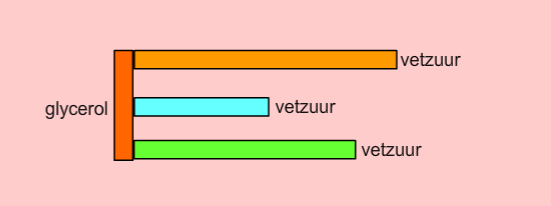 3 soorten vet(zuren)
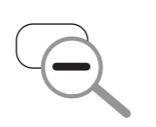 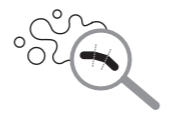 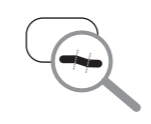 Functies van vet
Energie leveren 
Langdurige inspanning
 Bescherming van organen tegen stoten en kou
 Vervoerder voor vitaminen en hormonen
[Speaker Notes: 9 kcal

Uit vet wordt ook gewoon ATP gevormd]
Opname
1e punt van vertering: begin dunne darm
	1) gal: grote vetdruppels  kleine vetdruppels
	2) alvleessap: breekt vet af tot losse vetzuren
 Opname in dunne darm  lymfestelsel
 Vanuit lymfe in het bloed
 Afgifte aan weefsel en spiercellen die vet nodig hebben
 Restant naar de lever
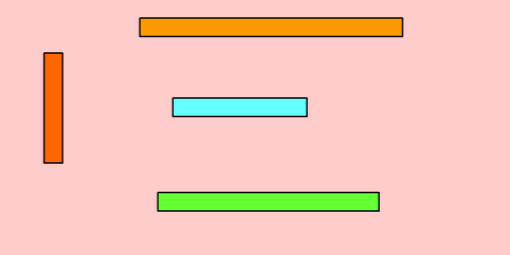 [Speaker Notes: Vergelijking snelweg:
Je kan de bloedbaan een beetje vergelijken met een snelweg.  Jullie hebben vast wel allemaal een x auto gereden of begrijpen in ieder geval dat je niet uit het niets opeens een snelweg kan opgaan. Nou dat is met vet hetzelfde geval. Dat kan niet direct de bloedbaan in. Want vet is niet water oplosbaar en het moet dus verpakt worden. De cellen die van de darm naar de bloedbaan gaan zijn niet in staat om het te verpakken. De oplossing is dat het eerst via het lymfe stelsel vervoerd wordt: die kan vetcellen, laat maar zeggen, in een soort vrachtwagens stoppen die dan wel de snelweg op kunnen. Wanneer vet via de vrachtwagens getransporteerd wordt worden delen van vet afgegeven aan vetcellen of spieren die vet nodig hebben en zo wordt de vrachtwagen steeds leger. De deeltjes vet die overblijven gaan terug naar de lever.]
Negatief effect op de gezondheid
Restant in de lever zet verzadigd vet om in “slecht” cholesterol: LDL 
 LDL Cholesterol wordt de bloedbaan ingestuurd
 Aderen vernauwen als de hoeveelheid cholesterol te hoog is

 Cholesterol komt ook uit voeding, maar minimaal
Eieren, orgaanvlees, paling, schaal- en schelpdieren
 Verlagen van LDL cholesterol: vermijd verzadigd vet
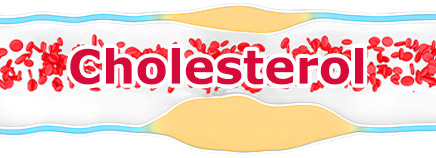 Cholesterol is noodzakelijk,
het speelt namelijk een rol bij de aanmaak van hormonen en is belangrijk bij de vorming van celwanden.
[Speaker Notes: Stel je voor alles opslag plaatsen waar de vrachtwagens moeten afleveren zitten vol: dan blijven de vrachtwagens maar rondrijden met die vetcellen. Het is net als op een snelweg, als daar veel auto’s rijden ontstaat er ook een file. Die file ontstaat ook in de bloedvaten, het wordt er voller en de vaten gaan vernauwen. Cholesterol blijft plakken aan de bloedvat wanden.]
Verzadigd vet
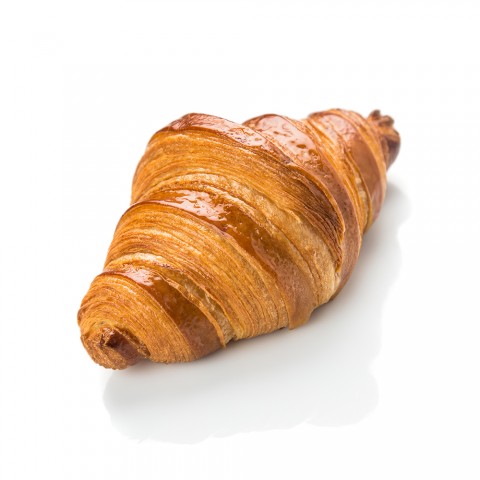 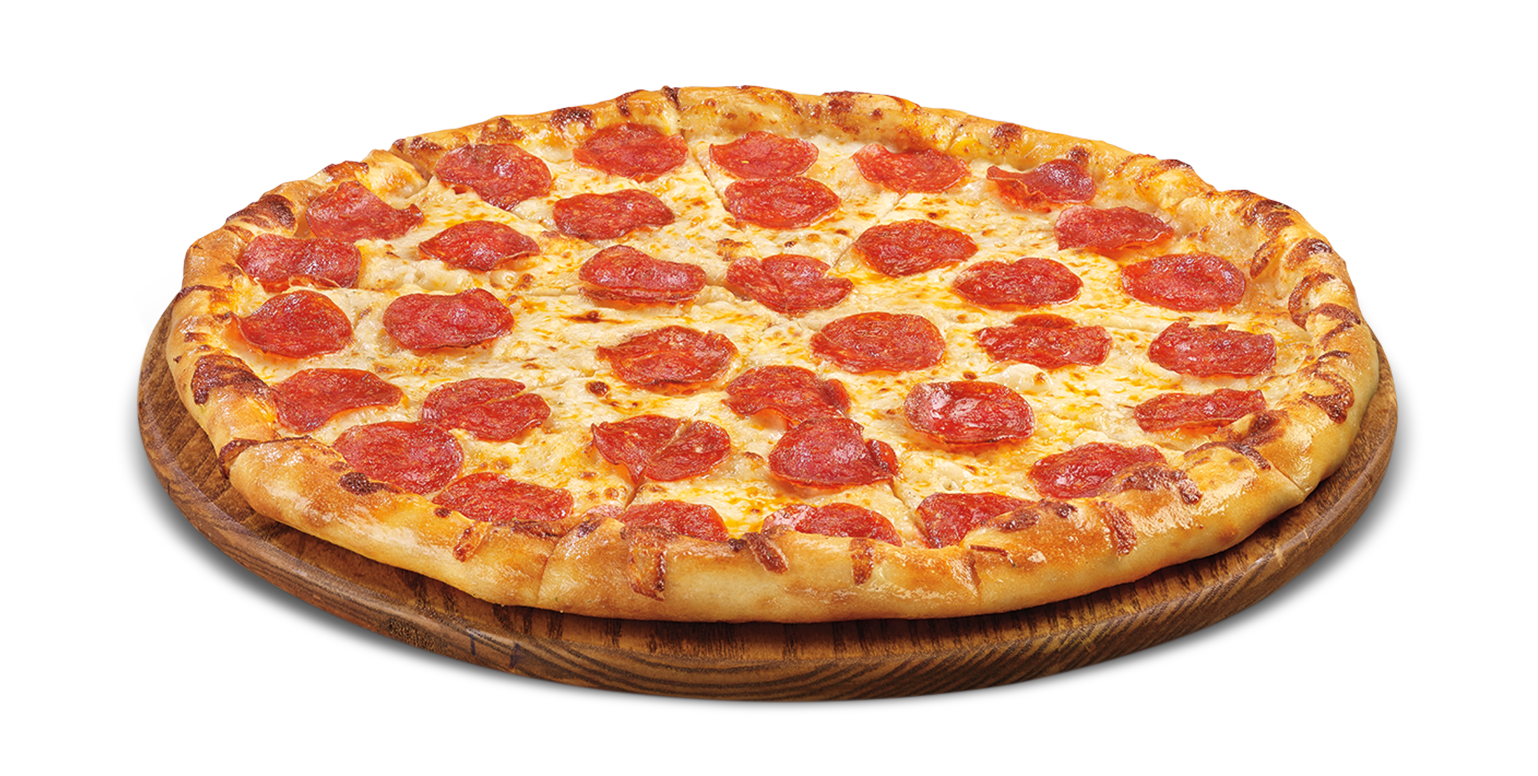 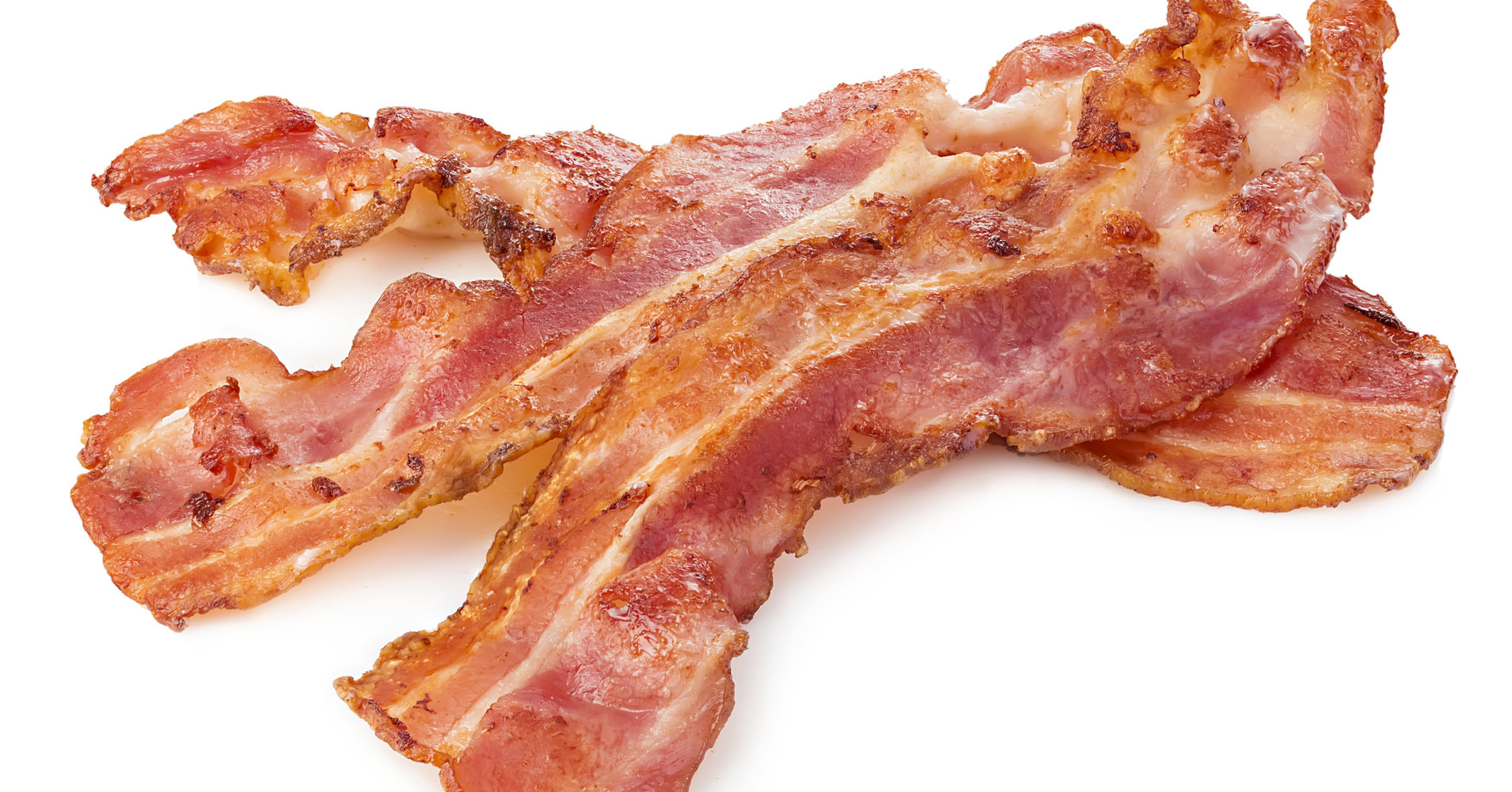 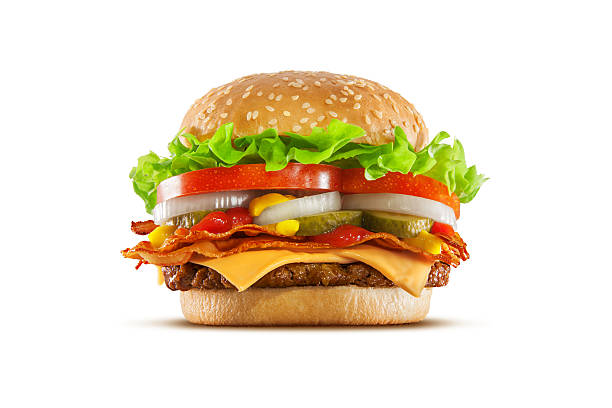 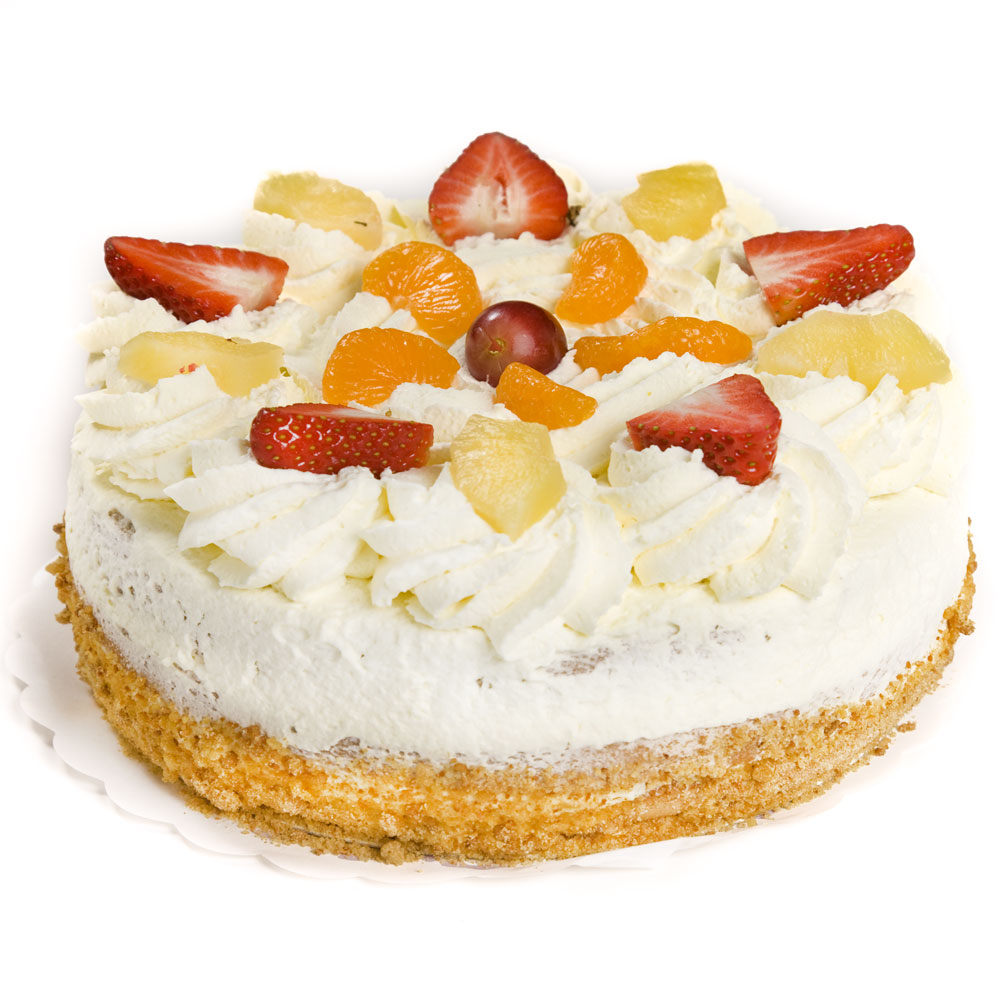 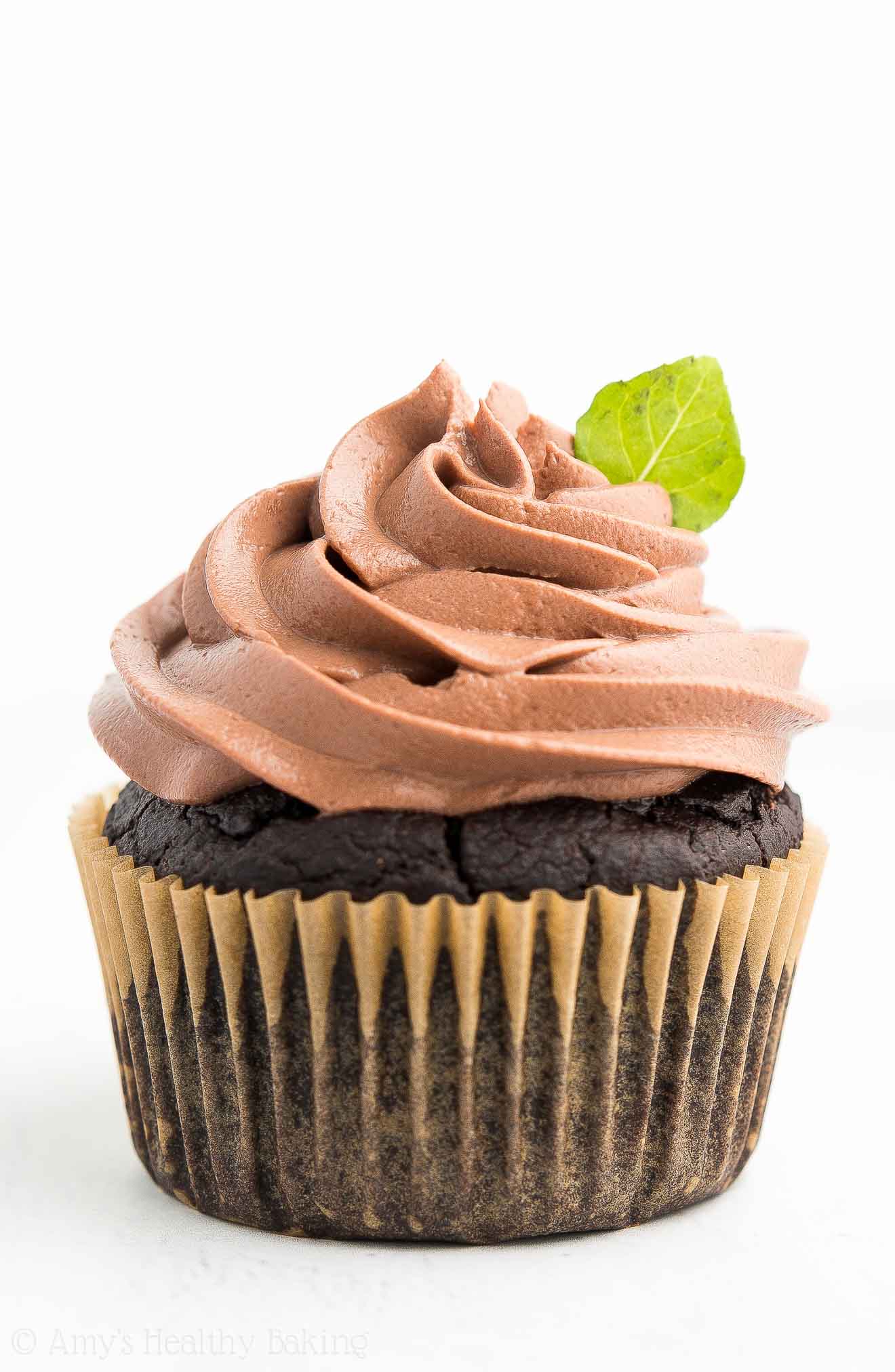 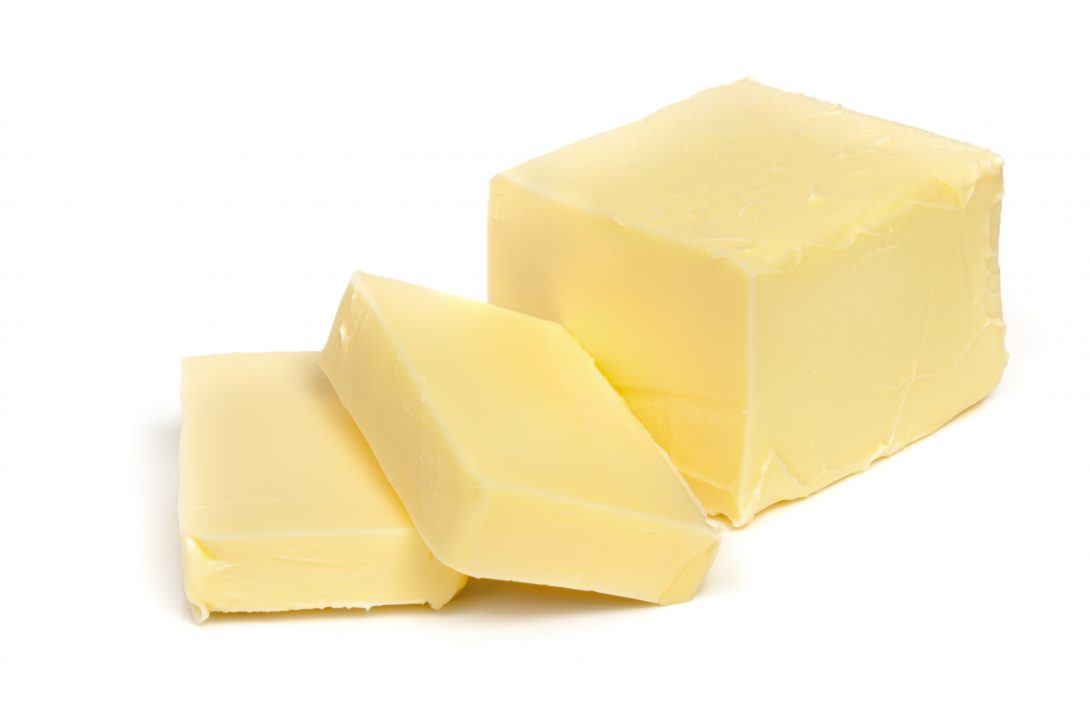 Positief effect op de gezondheid
Hoge inname van onverzadigd vet
 In de lever: omzetting naar “goed” cholesterol: HDL
 Verlaging van LDL cholesterol gehalte
 Essentiële vetzuren: kan het lichaam niet zelf aanmaken, maar zijn wel nodig
Inname via de voeding
[Speaker Notes: Onverzadigd vet neemt de vrachtwagentjes uit de bloedbaan weg]
Kahootje
286917
Strijden jongens!